«О соблюдении обязательных требований к структуре сайта образовательной организации, установленных приказом Федеральной службой по надзору в сфере образования и науки Российской Федерации от 14.08.2020 № 831 «Об утверждении Требований к структуре официального сайта образовательной организации в информационно-телекоммуникационной сети «Интернет» и формату представления информации»
Федеральный закон от 29 декабря 2012 года № 273-ФЗ 
«Об образовании в Российской Федерации»

Статья 29. Информационная открытость образовательной организации

Часть 1: Образовательные организации формируют открытые и общедоступные информационные ресурсы, содержащие информацию об их деятельности, и обеспечивают доступ к таким ресурсам посредством размещения их в информационно-телекоммуникационных сетях, в том числе на официальном сайте образовательной организации в сети «Интернет».

Часть 3. Информация и документы, подлежат размещению на официальном сайте образовательной организации в сети "Интернет" и обновлению в течение десяти рабочих дней со дня их создания, получения или внесения в них соответствующих изменений. Порядок размещения на официальном сайте образовательной организации в сети «Интернет» и обновления информации об образовательной организации, в том числе ее содержание и форма ее предоставления, устанавливается Правительством Российской Федерации
Постановление Правительства РФ от 10.07.2013 N 582 
«Об утверждении Правил размещения на официальном сайте образовательной организации в информационно-телекоммуникационной сети «Интернет» и обновления информации об образовательной организации»

Пункт 8: Информация, указанная в пунктах 3 - 5 Правил, размещается на официальном сайте в текстовой и (или) табличной формах, а также в форме копий документов в соответствии с требованиями к структуре официального сайта и формату представления информации, установленными Федеральной службой по надзору в сфере образования и науки.
Приказ Федеральной службой по надзору в сфере образования и науки 
Российской Федерации от 14.08.2020 № 831 «Об утверждении Требований к структуре официального сайта образовательной организации в информационно-телекоммуникационной сети «Интернет» и формату представления информации»
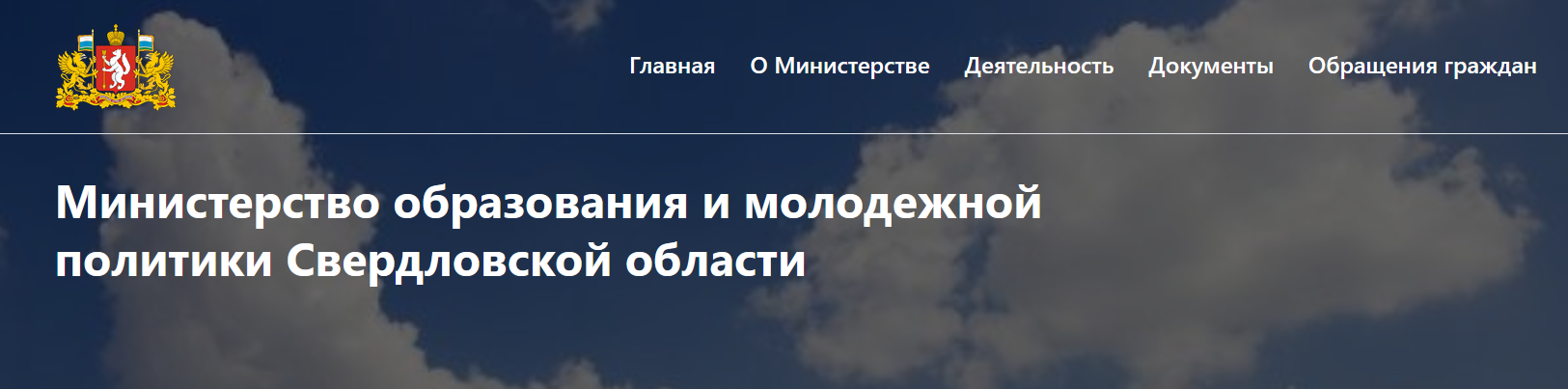 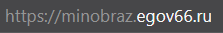 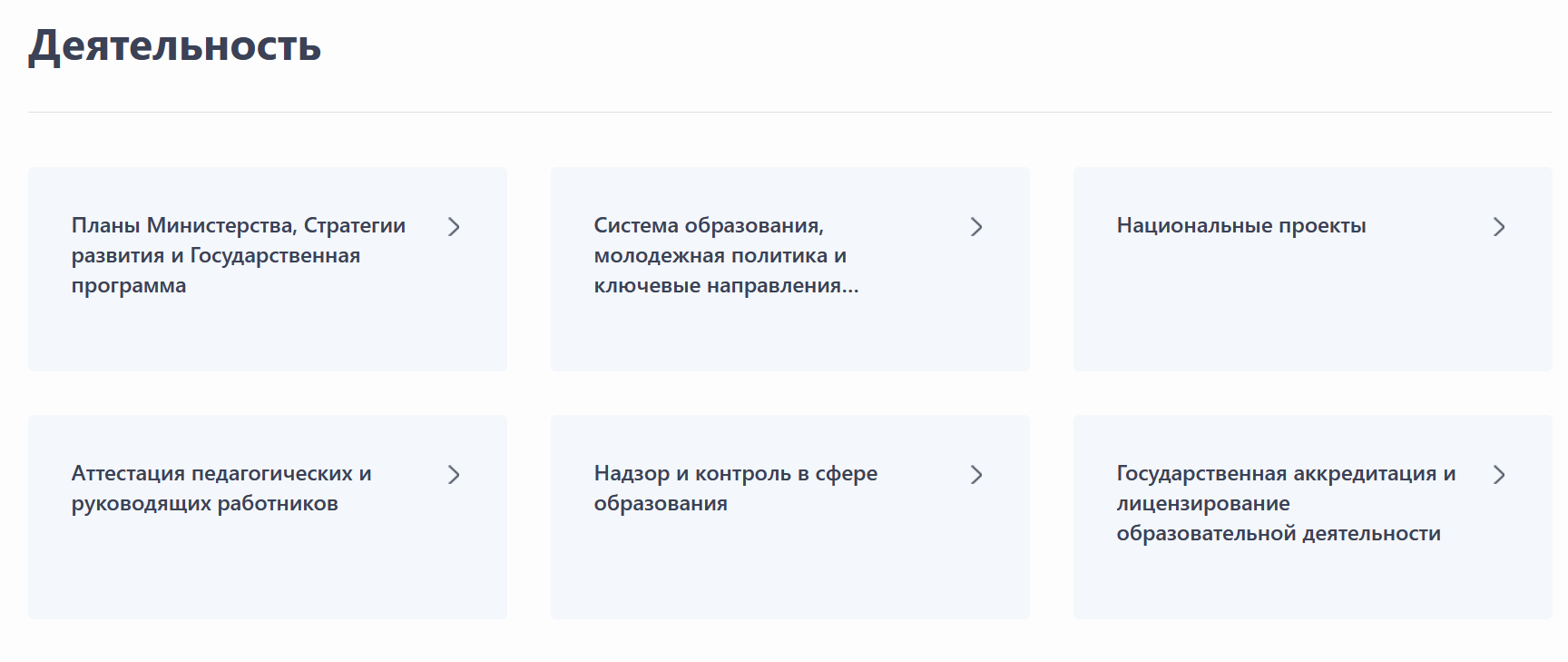 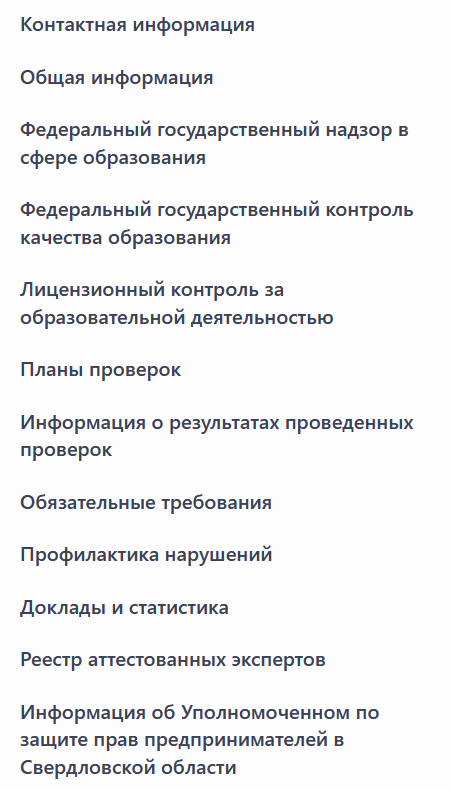 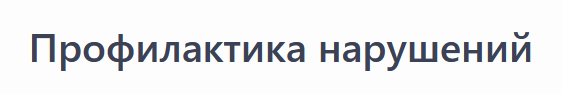 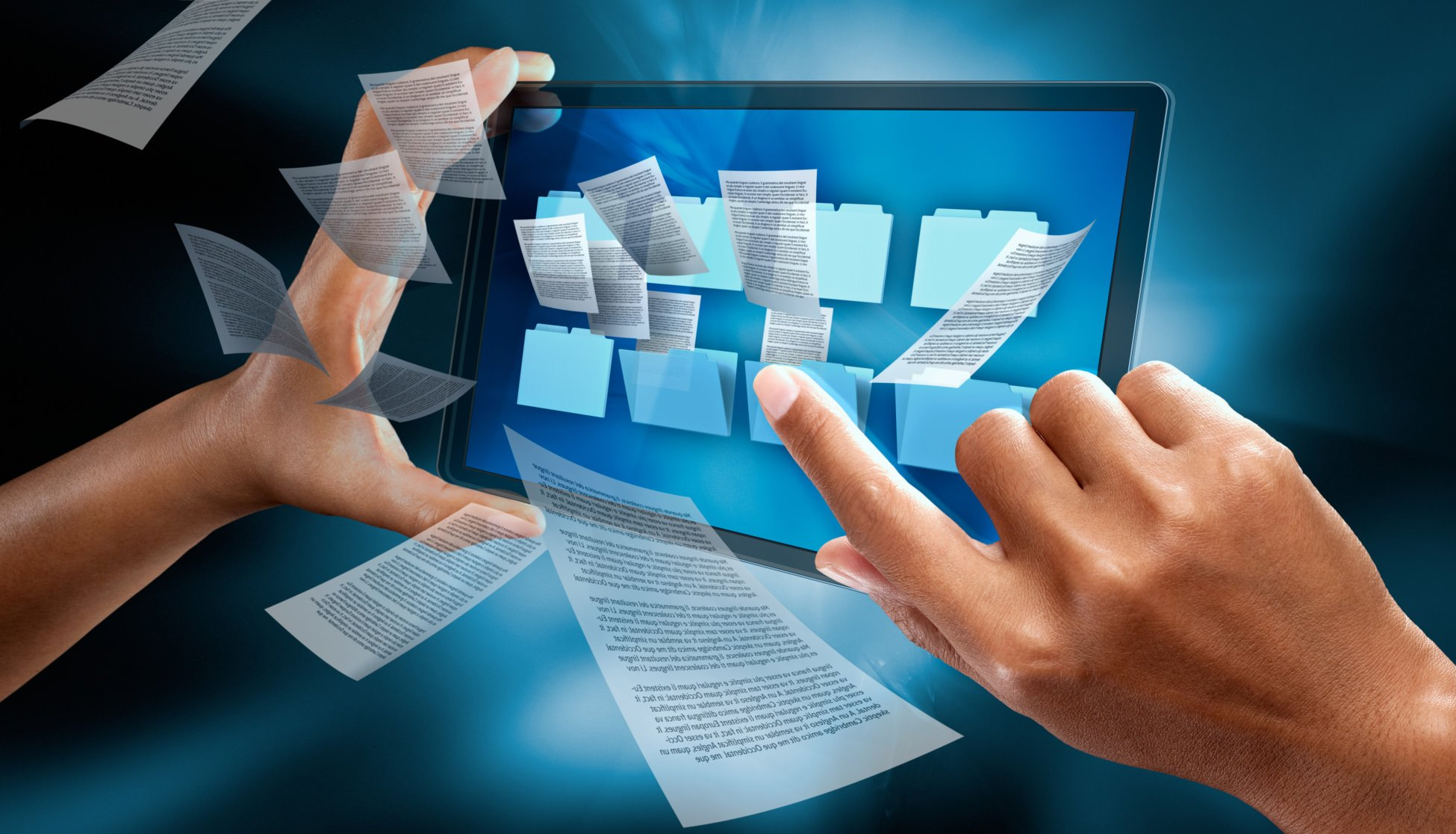 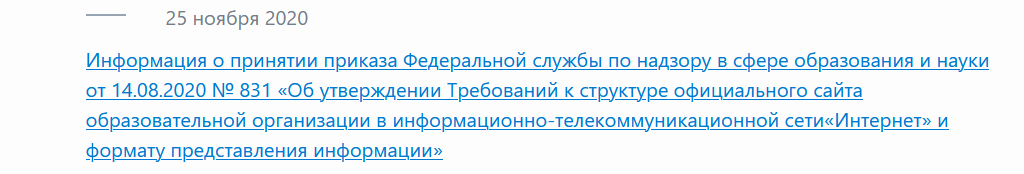 [Speaker Notes: Обеспечиваем открытость информации о лицензировании образовательной деятельности через сайт Министерства
Сегодня размещен административный регламент, принятый Федеральной службой по надзору в сфере образования за номером]
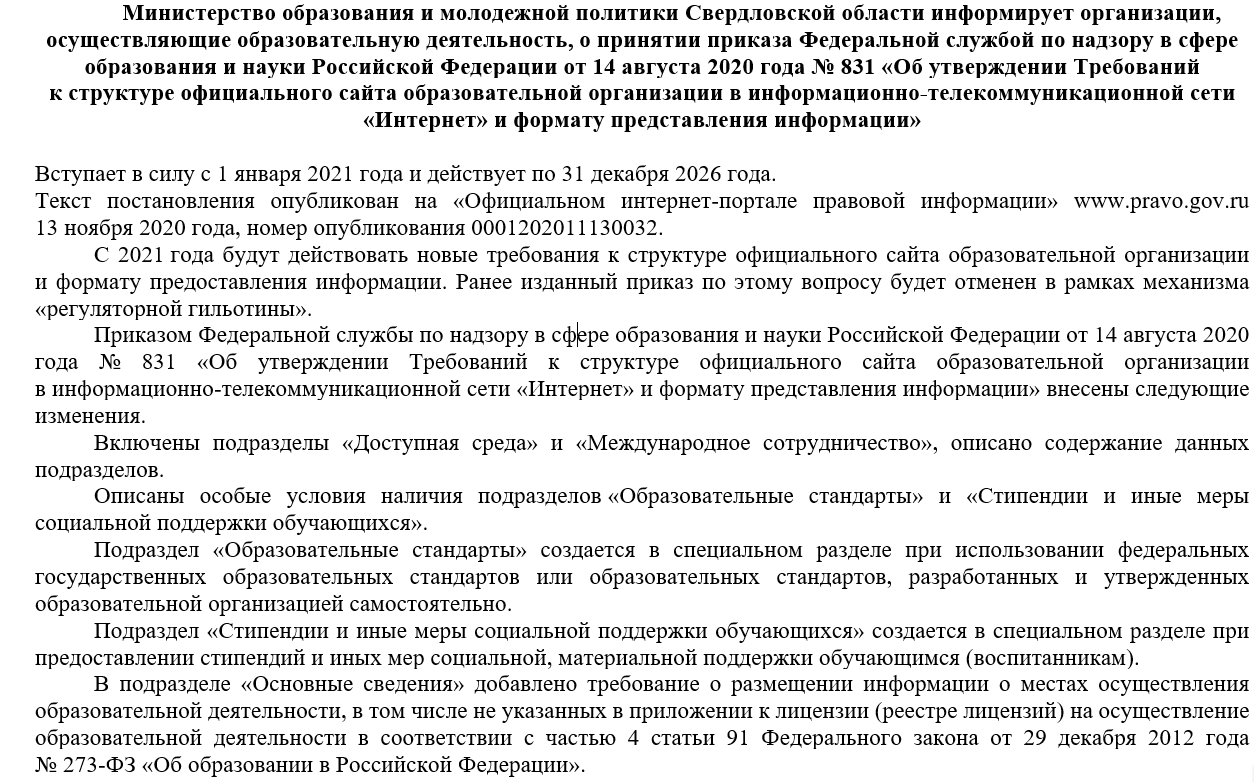 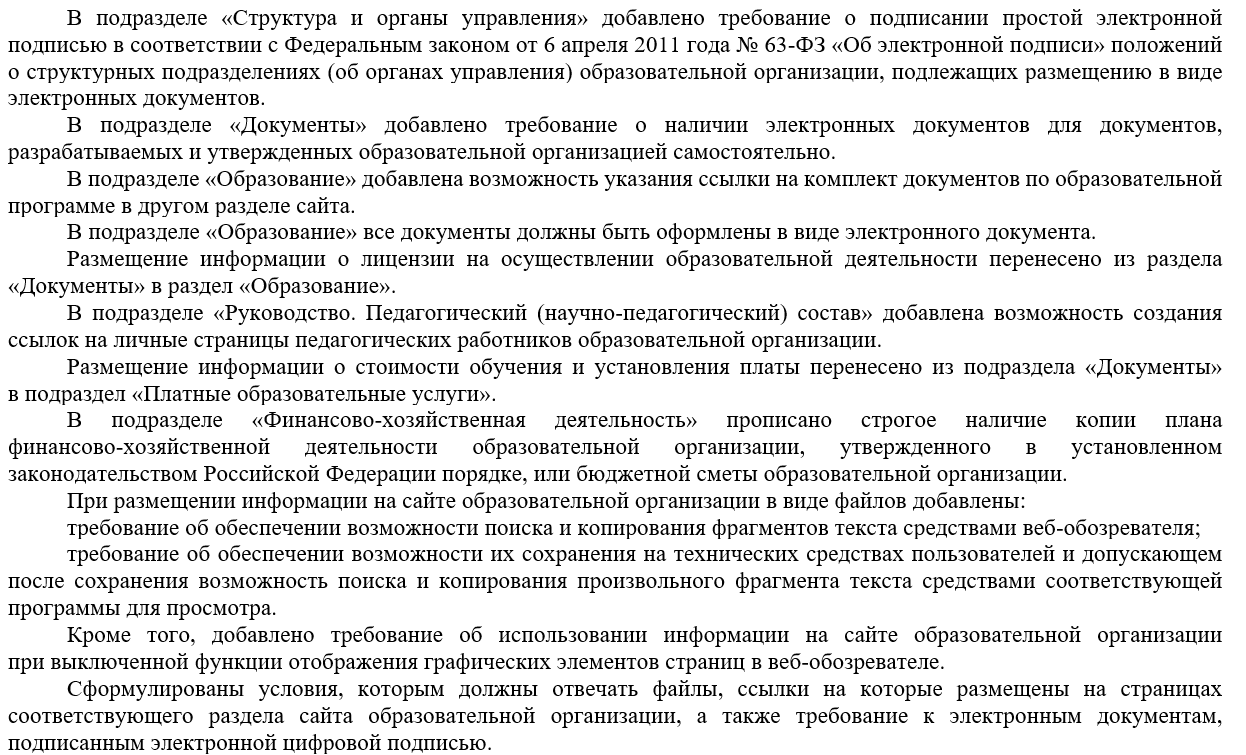 Типичные нарушения, выявленные в ходе выборочного мониторинга сайтов образовательных организаций, реализующих дополнительные общеобразовательные программы
Сведения о лицензии на осуществление образовательной деятельности размещены в подразделе «Документы»
Размещена скан-копия лицензии на осуществление образовательной деятельности, утратившая силу (переоформленная)
Отсутствуют сведения об адресах мест осуществления образовательной деятельности
Сведения об адресах мест осуществления образовательной деятельности не соответствуют сведениям об адресах мест осуществления образовательной деятельности, предусмотренным лицензией на осуществление образовательной деятельности
В разделе «Образование» отсутствуют сведения о реализуемых дополнительных общеобразовательных программах (размещены в разделе «Платные образовательные услуги», «Точка роста»)
Размещены устаревшие сведения об адресах мест осуществления образовательной деятельности
О мониторинге сайтов образовательных организаций, реализующих дополнительные общеобразовательные программы
1. Для размещения информации на Сайте образовательной организацией  создан специальный раздел «Сведения об образовательной организации»
2. Специальный раздел должен содержать подразделы: 			
«Основные сведения»	
«Структура и органы управления образовательной организацией»	 
«Документы»	
«Образование»	 
«Руководство. Педагогический (научно-педагогический) состав»	
«Материально-техническое обеспечение  и оснащенность образовательного процесса»	
«Платные образовательные услуги»	 
«Финансово-хозяйственная деятельность»	
«Вакантные места для приема (перевода) обучающихся»	
«Доступная среда»	
«Международное сотрудничество»
3. Главная страница подраздела «Основные сведения» должна содержать информацию: 		
о полном и сокращенном (при наличии) наименовании образовательной организации;	
о дате создания образовательной организации;	 
об учредителе (учредителях) образовательной организации	;
о наименовании представительств и филиалов образовательной организации (при наличии) (в том числе, находящихся за пределами Российской Федерации);	
о месте нахождения образовательной организации, ее представительств и филиалов (при наличии);
о режиме и графике работы образовательной организации, ее представительств и филиалов (при наличии);	
о контактных телефонах образовательной организации, ее представительств и филиалов (при наличии);
об адресах электронной почты образовательной организации, ее представительств и филиалов (при наличии);	
об адресах официальных сайтов представительств и филиалов образовательной организации (при наличии) или страницах в информационно-телекоммуникационной сети «Интернет»;
о местах осуществления образовательной деятельности, в том числе не указанных в приложении к лицензии (реестре лицензий) на осуществление образовательной деятельности в соответствии с частью 4 статьи 91 Федерального закона от 29.12.2012 № 273-ФЗ «Об образовании в Российской Федерации»
Постановление Правительства РФ от 10.07.2013 N 582 
«Об утверждении Правил размещения на официальном сайте образовательной организации в информационно-телекоммуникационной сети «Интернет» и обновления информации об образовательной организации»

о местах осуществления образовательной деятельности, включая места, не указываемые в соответствии с Федеральным законом «Об образовании в Российской Федерации» в приложении к лицензии на осуществление образовательной деятельности, в том числе:
места осуществления образовательной деятельности по дополнительным профессиональным программам;
места осуществления образовательной деятельности по основным программам профессионального обучения;
места осуществления образовательной деятельности при использовании сетевой формы реализации образовательных программ;
места проведения практики;
места проведения практической подготовки обучающихся;
места проведения государственной итоговой аттестации
4. На главной странице подраздела «Документы» должны быть размещены следующие документы в виде копий и электронных документов:	
устав образовательной организации;	
правила внутреннего распорядка обучающихся;	 
отчет о результатах самообследования;	
ЛНА, регламентирующие правила приема обучающихся;	
ЛНА, регламентирующие режим занятий обучающихся;	 
ЛНА, регламентирующие формы, периодичность и порядок текущего контроля успеваемости и промежуточной аттестации обучающихся;
ЛНА, регламентирующие  порядок и основания перевода, отчисления и восстановления обучающихся;
ЛНА, регламентирующие порядок оформления возникновения, приостановления и прекращения отношений между образовательной организацией и обучающимися и (или) родителями (законными представителями) несовершеннолетних обучающихся
5. Подраздел «Образование» должен содержать информацию о реализуемых образовательных программах, в том числе о реализуемых адаптированных образовательных программах, с указанием в отношении каждой образовательной программы:							
форм обучения	
нормативного срока обучения
языка(х), на котором(ых) осуществляется образование (обучение) 	
учебных предметов, курсов, дисциплин (модулей), предусмотренных соответствующей ОП
об использовании при реализации образовательной программы электронного обучения и дистанционных образовательных технологий
об описании образовательной программы 
приложение образовательной программы
об учебном плане с приложением его в виде электронного документа
об аннотации к рабочим программам дисциплин (по каждому учебному предмету, курсу, дисциплине (модулю), практики, в составе образовательной программы) с приложением рабочих программ в виде электронного документа
о календарном учебном графике с приложением его в виде электронного документа
о методических и иных документах, разработанных образовательной организацией для обеспечения образовательного процесса, в виде электронного документа
5. Подраздел «Образование» должен содержать информацию:							
об общей численности обучающихся
о численности обучающихся за счет бюджетных ассигнований бюджетов субъектов РФ (в том числе с выделением численности обучающихся, являющихся иностранными гражданами)
о численности обучающихся за счет бюджетных ассигнований местных бюджетов (в том числе с выделением численности обучающихся, являющихся иностранными гражданами)
о численности обучающихся по договорам об образовании, заключаемых при приеме на обучение за счет средств физического и (или) юридического лица (далее - договор об оказании платных образовательных услуг) (в том числе с выделением численности обучающихся, являющихся иностранными гражданами)
о лицензии на осуществление образовательной деятельности (выписке из реестра лицензий на осуществление образовательной деятельности)
6. Главная страница подраздела «Руководство. Педагогический (научно-педагогический) состав» должна содержать следующую информацию:
о руководителе образовательной организации				
о заместителях руководителя образовательной организации (при наличии)	
о руководителях филиалов, представительств образовательной организации (при наличии)
фамилия, имя, отчество  (при наличии)
наименование должности	
контактные телефоны	
адрес электронной почты
6. Главная страница подраздела «Руководство. Педагогический (научно-педагогический) состав» должна содержать следующую информацию должна содержать следующую информацию: о персональном составе педагогических работников каждой реализуемой образовательной программы:
фамилия, имя, отчество (при наличии)
занимаемая должность (должности) 
уровень образования 
квалификация 
наименование направления подготовки и (или) специальности 
ученая степень (при наличии) 
ученое звание (при наличии) 
повышение квалификации и (или) профессиональная переподготовка (при наличии) 
общий стаж работы стаж работы по специальности 
преподаваемые учебные предметы, курсы, дисциплины (модули)
7. Главная страница подраздела «Платные образовательные услуги» должна содержать следующую информацию о порядке оказания платных образовательных услуг в виде электронных документов:

о порядке оказания платных образовательных услуг, в том числе образец договора об оказании платных образовательных услуг	
об утверждении стоимости обучения  по каждой образовательной программе
8. Главная страница подраздела «Платные образовательные услуг» должна содержать следующую информацию о порядке оказания платных образовательных услуг в виде электронных документов:	

о порядке оказания платных образовательных услуг, в том числе образец договора об оказании платных образовательных услуг

об утверждении стоимости обучения  по каждой образовательной программе
Лобанова Анна Михайловна, 
начальник отдела лицензирования и государственной аккредитации управления надзора и контроля Министерства образования и молодежной политики Свердловской области
a.lobanova@egov66.ru 
(343) 312-00-04 (доб.170) 


О  кураторе территории (ФИО, должность, телефон) 
формат: электронное письмо, чат ОМС, телефонный звонок